Welcome to P3!
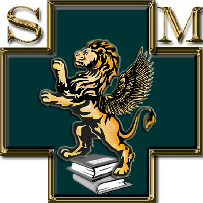 Our Routine
School Day – 08:50 – 14:50 
Hang jackets and bags in the cloakroom, put morning snack in tray. 
Morning prayer.
Register, lunches and plan for the day.
Starter activity/mental maths.
Learning time. 
Playtime – 10:20 
Learning time. 
Grace before Meals 
Lunchtime – 12:20 – remember to check out the new lunch menu! 
Grace after Meals
Learning time.
End of Day Prayer
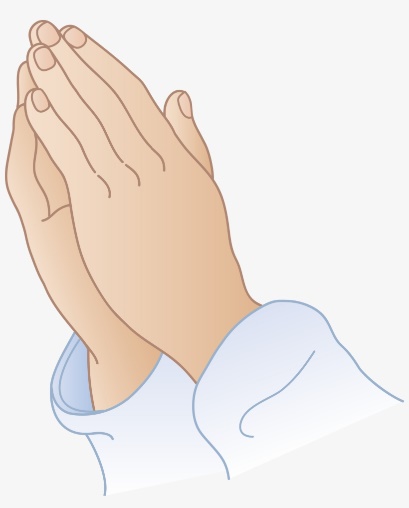 My Teachers
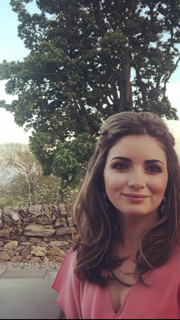 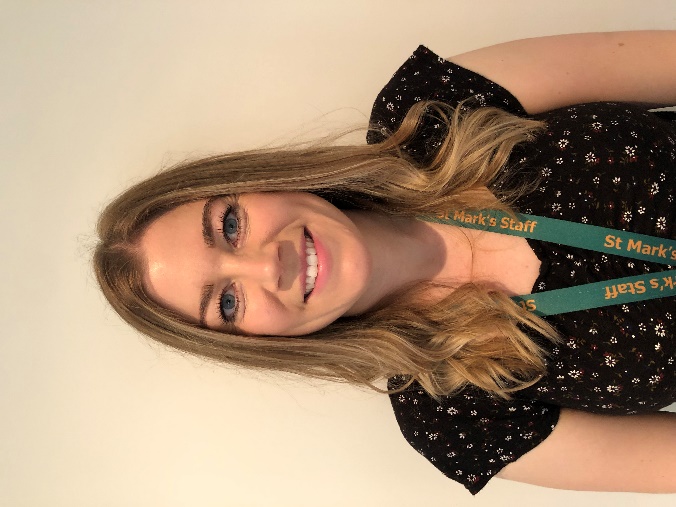 Mrs Livingston 
Monday, Tuesday, Wednesday
Mrs Alexander
Thursday, Friday
Promoting Positive Behaviour
RRS – Ready Respectful Safe.
St Marks Way – Start on Green each day – move up to bronze, silver & gold. 
     Move down to amber & red. 
Lunchtime reflection (red on St Marks Way) – time to 
   reflect on what has gone wrong. 
St Mark’s Marvel (Star of the Week) on a Friday afternoon.
Golden Time 20-25 minutes on Friday afternoon.
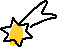 Ready, Respectful & Safe
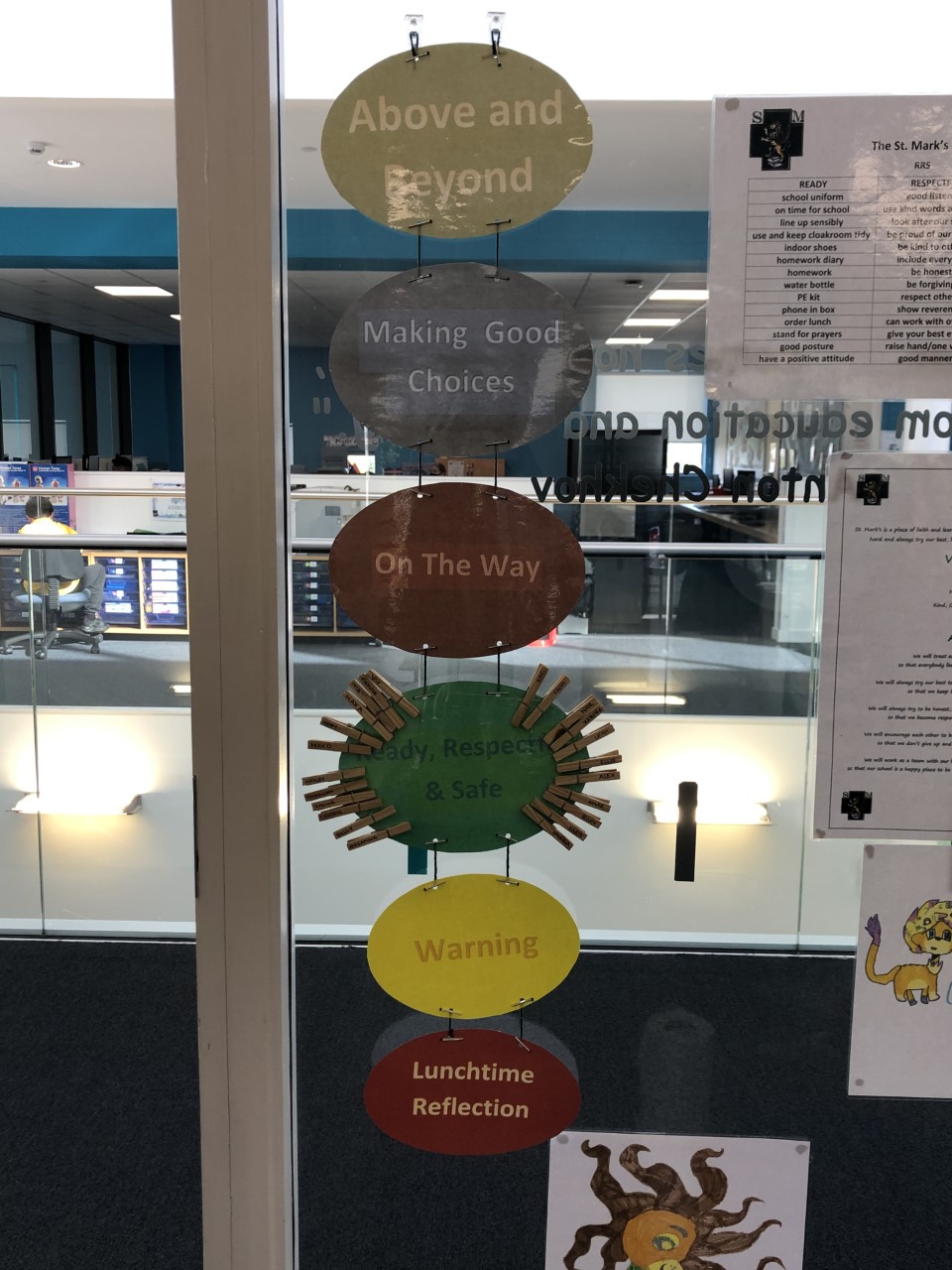 The St Marks Way
All pupils start on green every day.
Relates to RRS – move up for being ready to learn, respectful to others and safe within the school. 
Move down for not showing respect, not working hard and being unsafe in the school or playground.
Finish on red – lunchtime reflection on the following day.
Numeracy
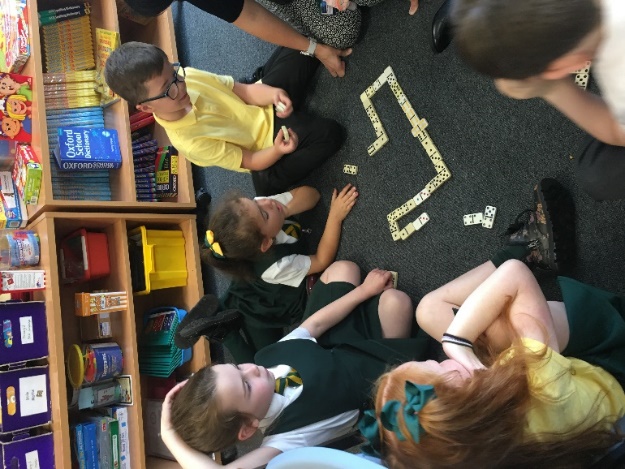 In class….
Interactive warm up – mental maths/whole 
   class game.
Teacher led activities.  
Independent and group follow up tasks – working from a 
   variety of resources e.g. SHM, TJ maths, HAM, learning 
   through play. 
Mental Maths, Problem Solving 
ICT activities – topmarks, sumdog, Education City & RM Easimaths.
Reading
Reading books – reading in groups weekly and rotating reading materials. 
Reciprocal Reading – using reading skills to develop understanding of a text. 
ERIC time – 15 minutes daily reading of children's own choice of book.
Teacher led reading 
Comprehension – Focus on Comprehension, Reading Book follow up, topic based comprehension.
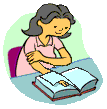 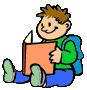 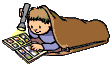 Spelling
Phonological awareness and Spelling – North Lanarkshire Active Literacy Programme, phonics and common words
Active approaches – games ,magnetic letters, Five finger rule, multi sensory spelling activities.
Blending sounds to attack words 
Dictionary/ Thesaurus Skills
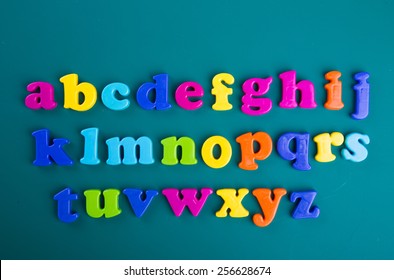 Writing
A range of genres, often topic related.
Success Criteria for each lesson displayed at the top of work highlighting to the children what is expected in each piece of work.
Using ICT – Microsoft Word, Talk to Text & Immersive Reader.
August/September focus – developing description.
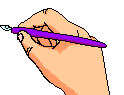 Literacy at Home
Reading – encourage 15 minutes per night of reading. Ask questions throughout  & spot ‘WOW’ words (adjectives).
Spelling – Doorway Online
Typing – BBC Dance Mat, Doorway Online Typing.
Education City – Literacy Games
Topics
Term 1 topics – 
SHANARRI – rights & responsibilities 
of the child. Linking to class rules.
Weather and Climate 
Christmas Enterprise
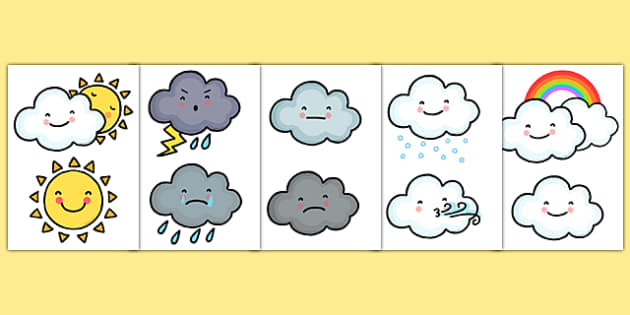 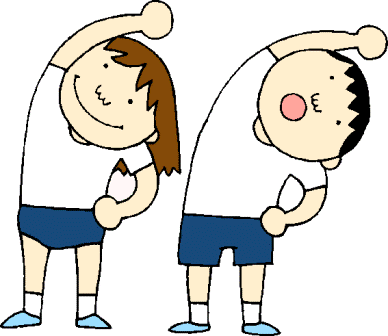 PE days – Thursday and Friday
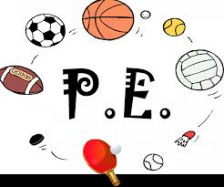 Please ensure all children bring their FULL P.E. kit on Thursday and Friday. 
PE will be taking place both indoors and outdoors – dependent on weather. 
Any Jewellery should be removed for P.E. days. Earrings should be covered with clear tape if they cannot be removed
Children should have plenty of water with them on P.E. days. Water is kept up in the classroom for the children returning from P.E
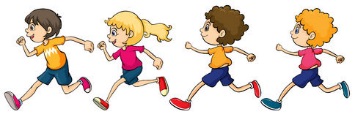 Other Curricular Areas
Primary 3 will attend Art with Mrs Hughes on a Wednesday. 
Mr Preston will also be working with the class on Wednesday, focussing on developing their skills in Technologies.
Science – our science focus for Term 1 will link with our topic on Weather.
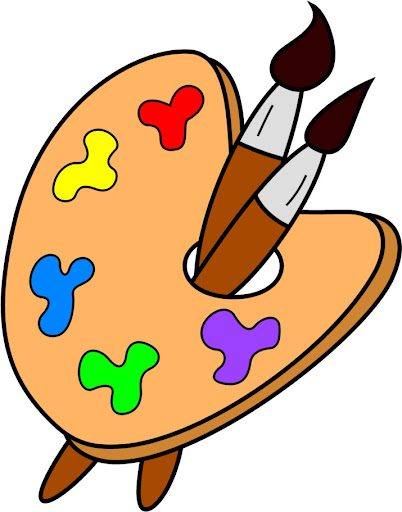 Sharing Successes
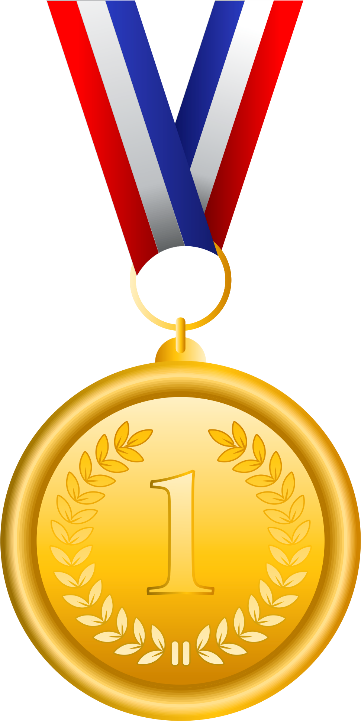 While we are still unable to have whole school assemblies, we will be having a ‘mini assembly’ in our class on a Friday afternoon. 
St Marks Marvel (pupil of the week) will be presented with their certificate.
We would also love to hear about ‘Marvellous Moments’ outside of school. Certificates/medals/awards from clubs/groups outside of school can be brought in on Fridays to share with the class.
Homework
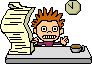 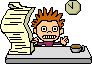 After 25 minutes, STOP!!!
Will change from week to week. 
Mental Maths
Written Maths
Spelling/Active Spelling
Reading/Comprehension
Topic research 
Education City tasks/Google classroom may also be used.
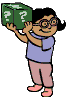 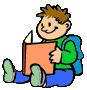 Having fun so far….
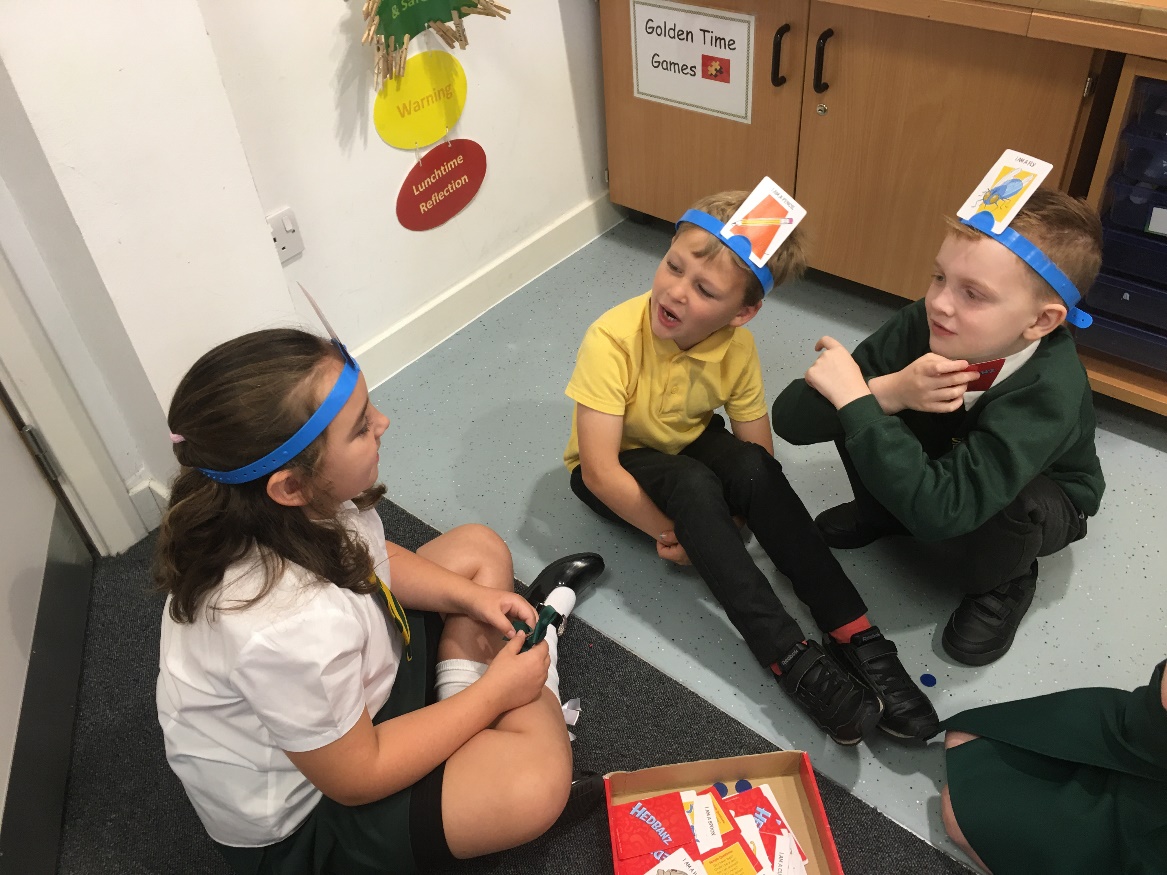 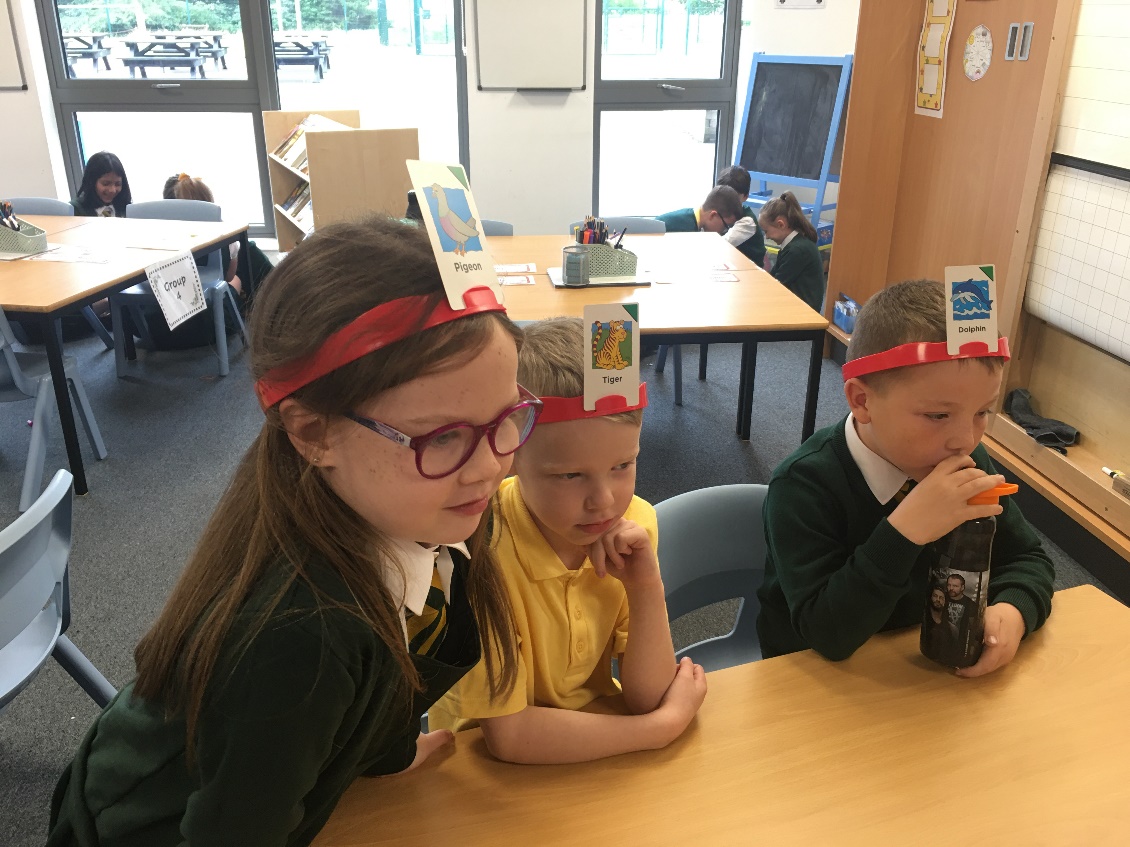 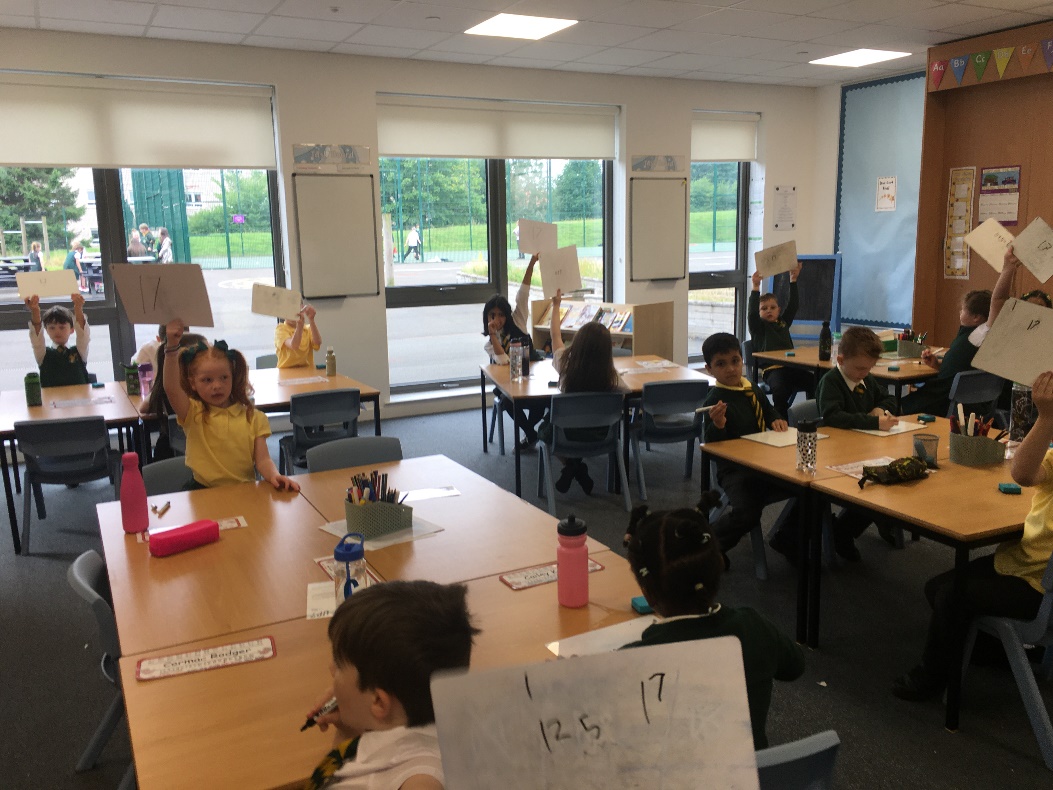 W
O
R
K

W
O
R
K

W
O
R
K
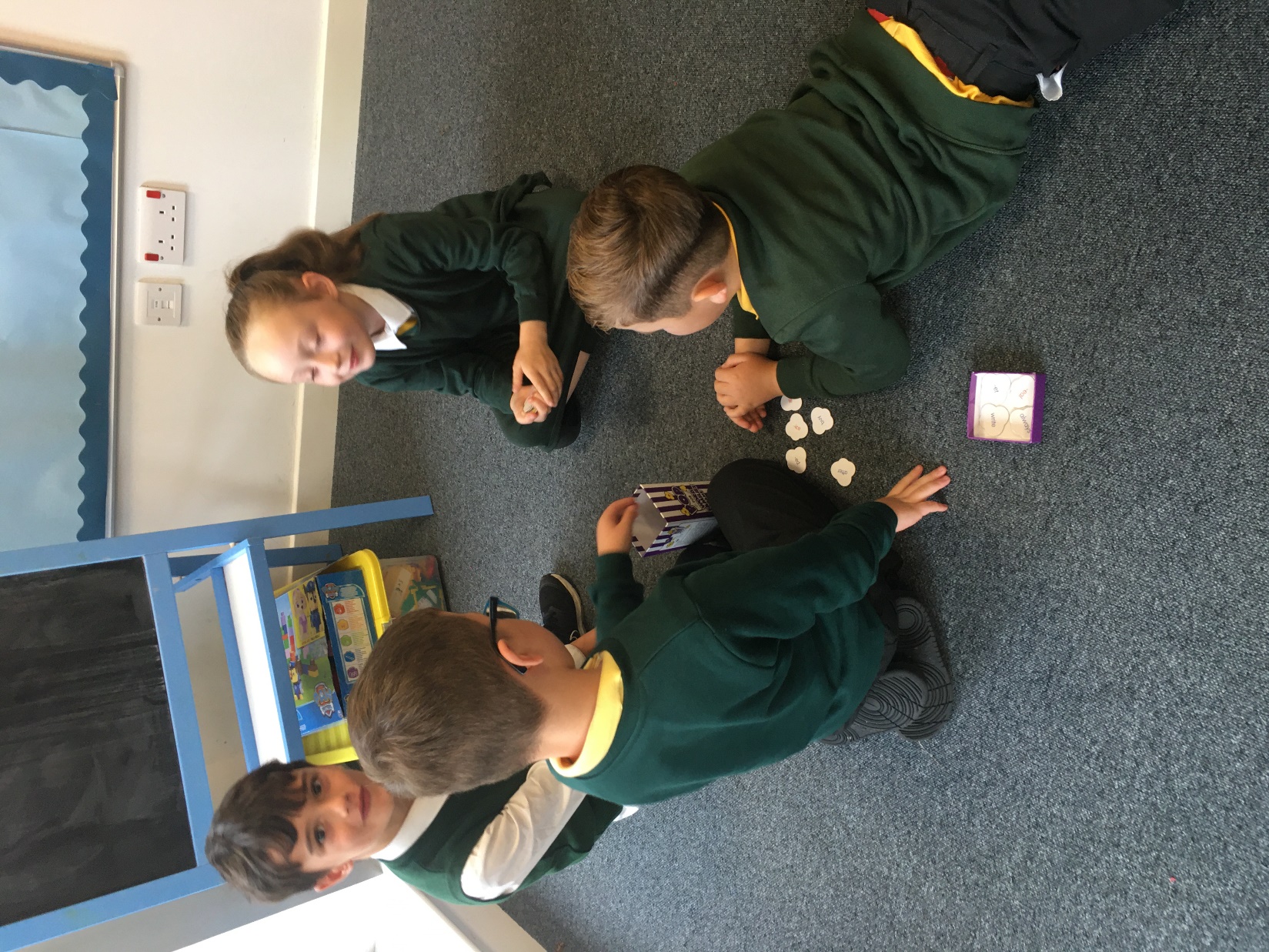 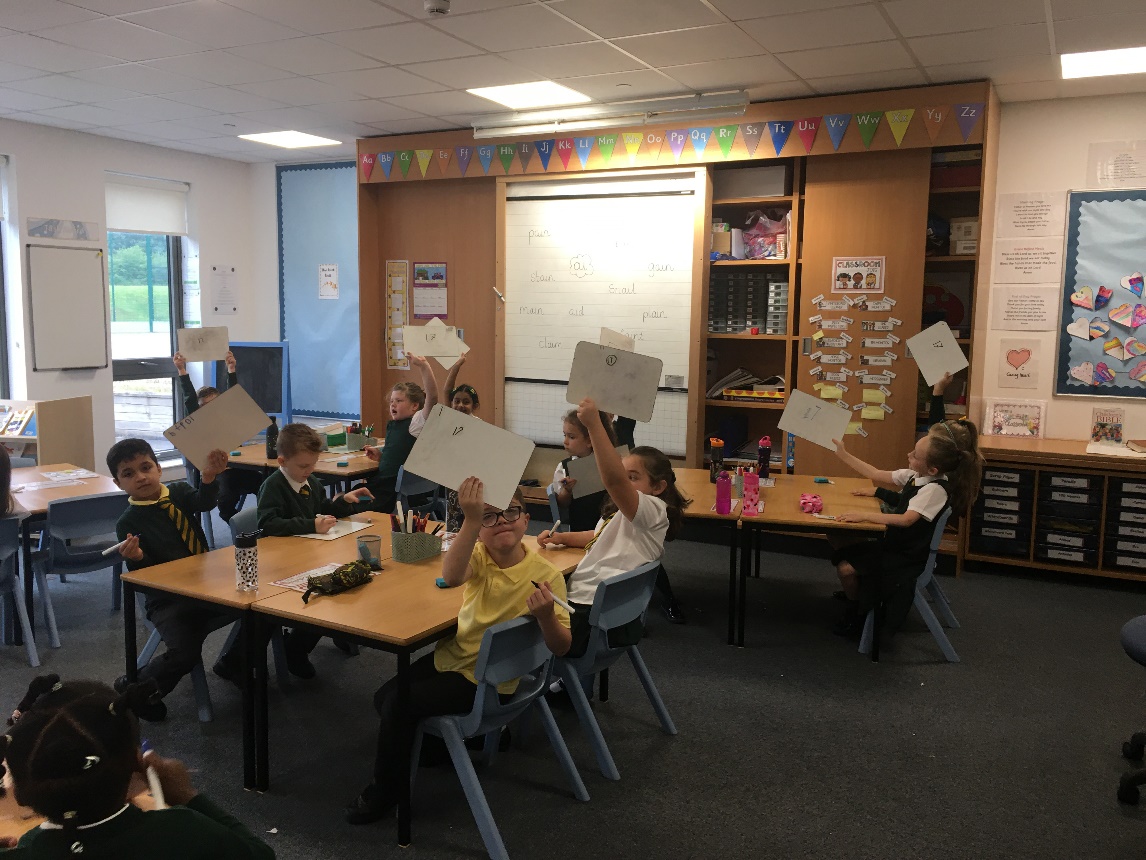 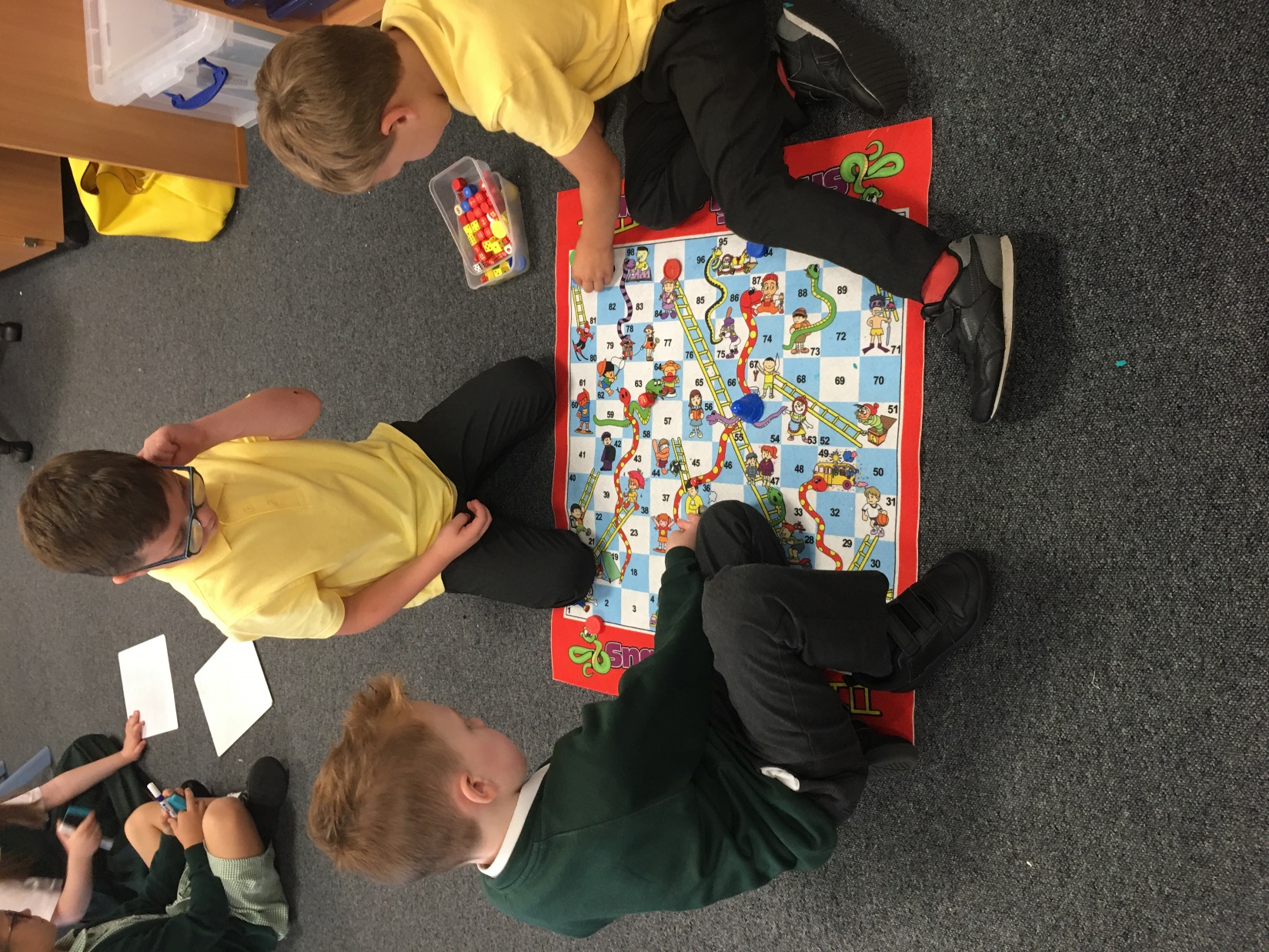 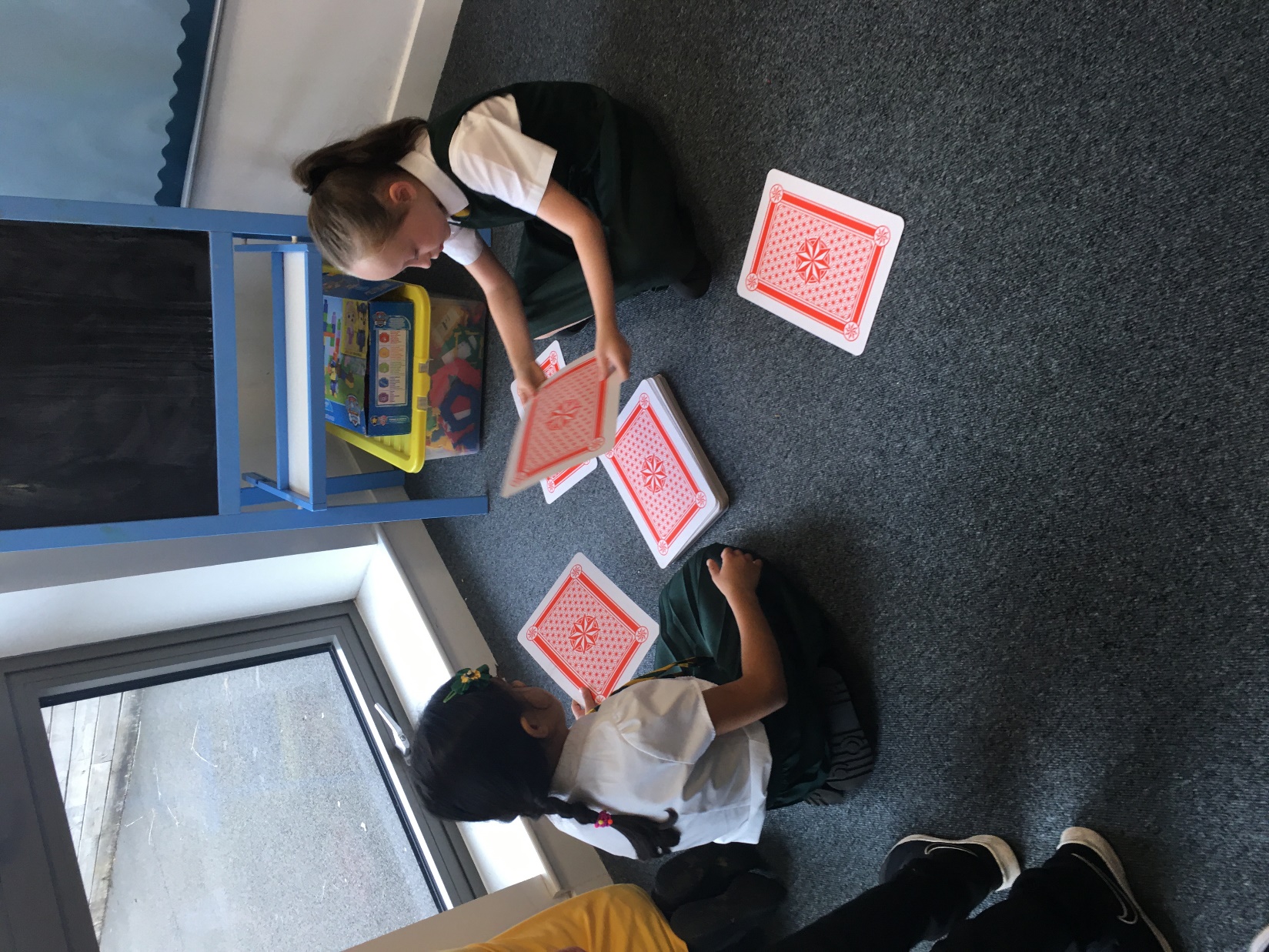 LEARNING THROUGH PLAY!
Reminders
Please remind all pupils that no toys should be brought from home on any occasion. Playground equipment is provided at break and lunch and games/resources are provided for Golden Time. 
Pupils should bring a water bottle every day for throughout the day in class. Please ensure this is plain water – not fizzy juice or diluting juice. 
We have some pupils with nut allergies, so please ensure no nut based products are brought to school. 
Keep up to date with the class on the school app and twitter @Stmarksrutherg2
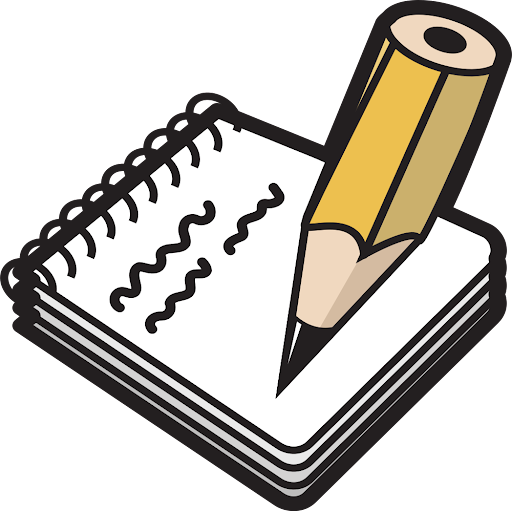